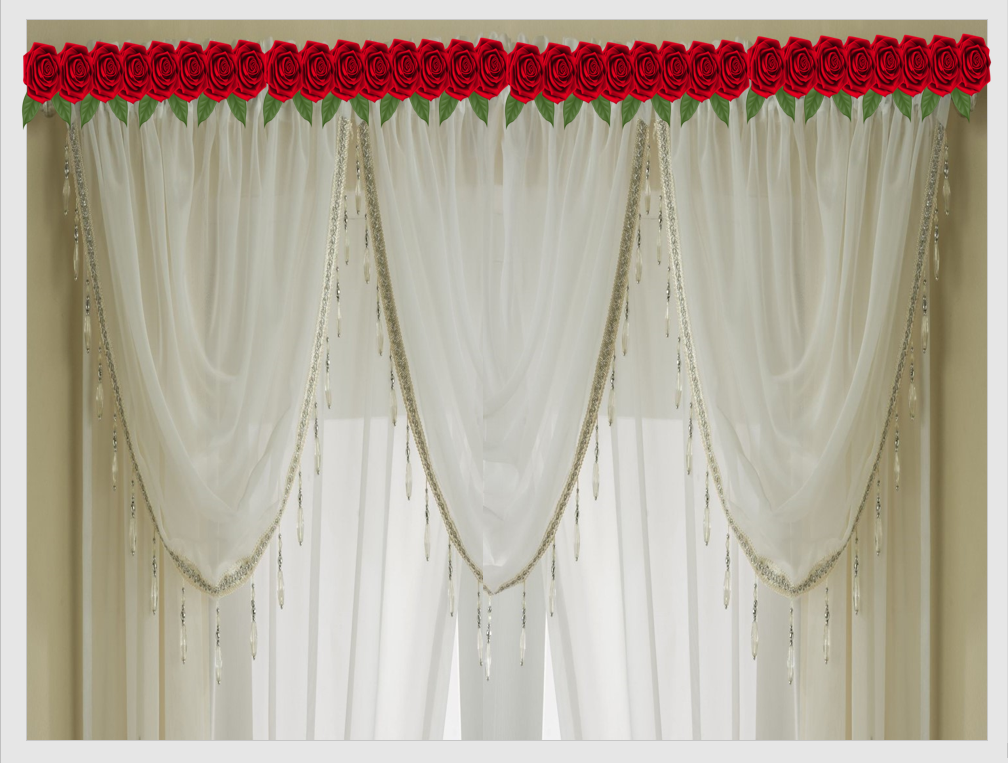 স্বাগতম
স্বাগতম
পরিচিতি
পাঠ পরিচিতি
শিক্ষক পরিচিতি
কোনটি দেখবে
আজকের পাঠ
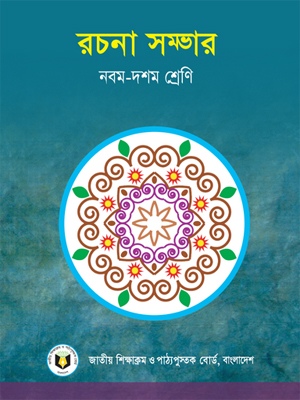 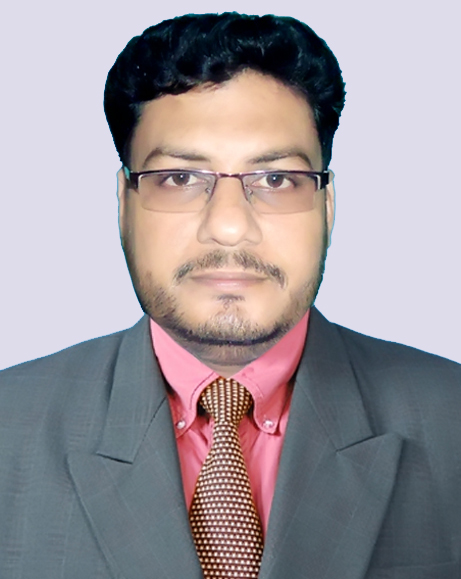 মোঃ জাহিরুল ইসলাম
সিনিয়র শিক্ষক (বাংলা)
আল্লারদর্গা মাধ্যমিক বিদ্যালয়
দৌলতপুর, কুষ্টিয়া।
০১৭১০-৪৫১৯৪৩
শিখন ফল
একক কাজ
জোড়ায় কাজ
দোলিও কাজ
মূল্যায়ন
বাড়ীরকাজ
মোঃ জাহিরুল ইসলাম , সিনিয়র শিক্ষক, আল্লারদর্গা মাধ্যমিক বিদ্যালয়, দৌলতপুর, কুষ্টিয়া।
চিঠি পত্র
পাঠ শেষে শিক্ষার্থীরা যা যা …

পত্রের শ্রেণি বিভাগ লিখতে পারবে;
 ব্যক্তিগত পত্র সম্পর্কে ব্যাখ্যা করতে পারবে।
পত্রকে নিম্নলিখিত শ্রেণিতে ভাগ করা যায়ঃ
ক) ব্যক্তিগত চিঠি
ঘ)মানপত্র বা স্মারকলিপি
ঙ) বাণিজ্যিক বা ব্যবসায়িক
খ) আবেদন পত্র বা দরখাস্ত
গ) সংবাদপত্রে প্রকাশের জন্য চিঠি
চ) আমন্ত্রণ পত্র বা নিমন্ত্রণপত্র
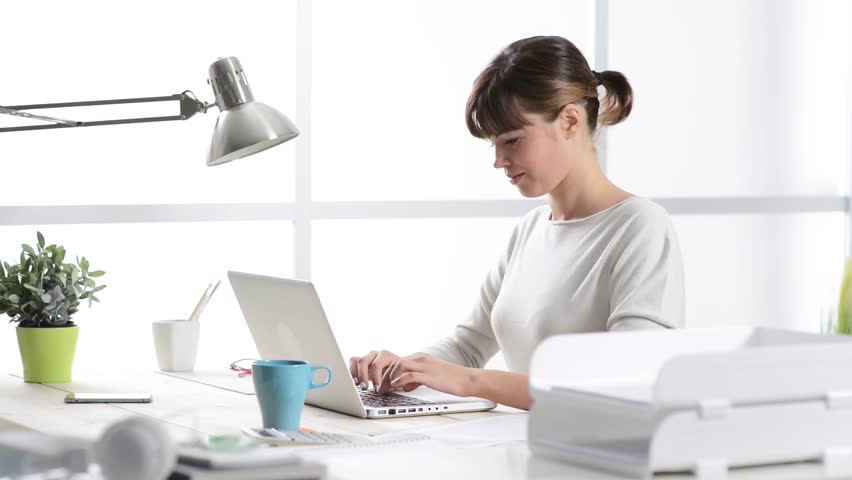 একক কাজ
পত্রের শ্রেণি বিভাগ করো।
১। মঙ্গল সূচকশব্দ
৬। শিরোনাম
২। স্থান ও তারিখ
ব্যক্তিগত পত্রের ৬টি অংশ
৩। সম্বোধোন
৫। স্বাক্ষর
৪। মূল বক্তব্য
জোড়ায় কাজ
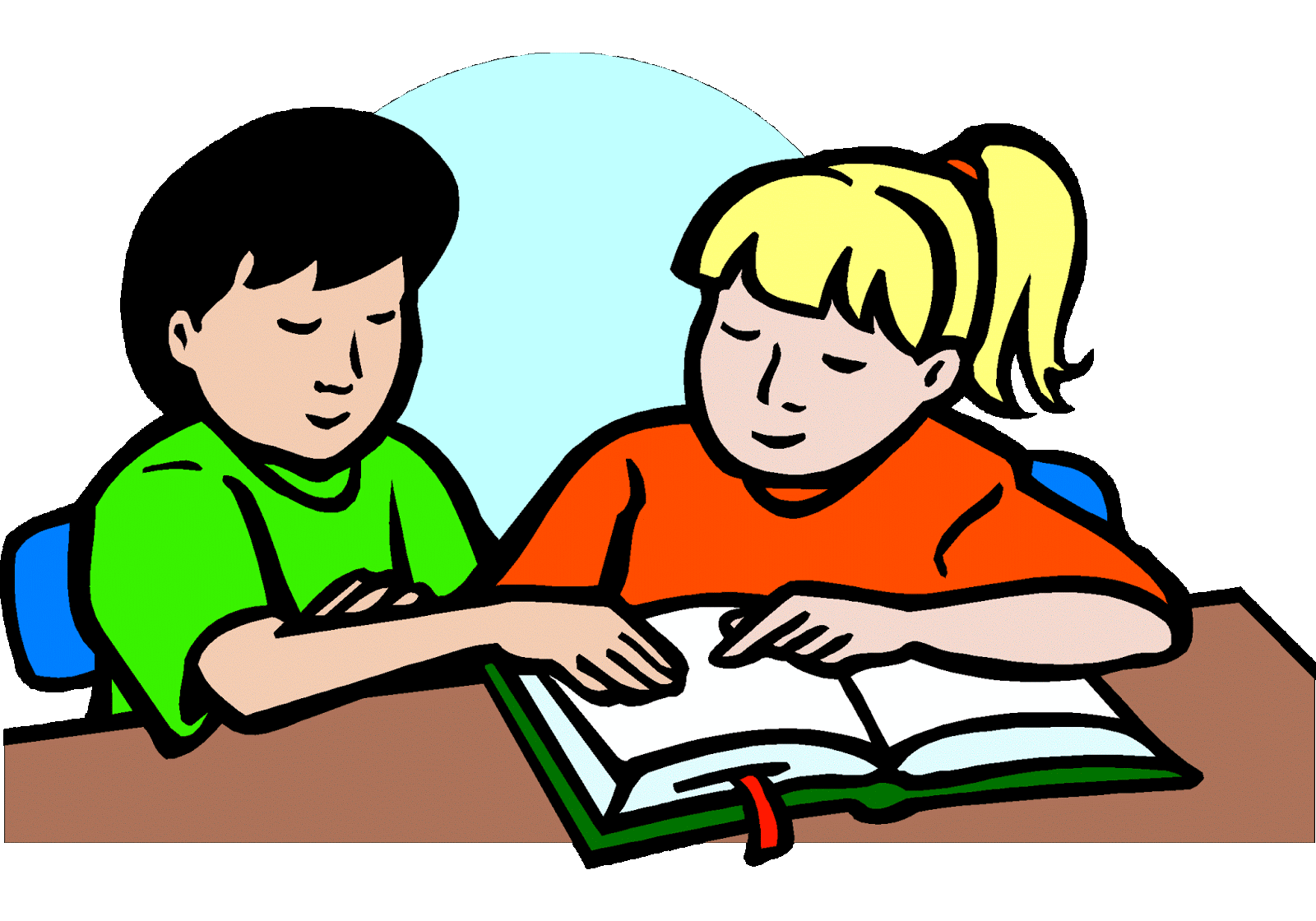 একটি চিঠির কয়টি অংশ কি কি?
ব্যক্তিগত পত্রের নমুনাঃ
০৮/০৪/’২০খ্রিঃ
মিরপুর,ঢাকা ।
শ্রদ্ধেয় বাবা,
আমার সালাম নিবেন। মাকেও আমার  সালাম জানাবেন। রিয়াদের প্রতি রইল স্নেহ। 

প্রতিবারই বাড়ী থেকে আসার আসার সময় খুব খারাপ লাগে।এখন বান্ধবীদের পেয়ে ভালো লাগছে। আগামী মাসে সাময়িক পরীক্ষা তাই ব্যস্ত আছি।আমার জন্য দোয়া করবেন আমি যেন ভালো ফল করে আপনার মুখ উজ্জ্বল করতে পারি।

আমি খোদার কৃপায় ভালো আছি।আমার জন্য চিন্তা করবেন না।নিজের প্রতি যত্ন নিবেন। চিঠিতে আপনাদের খবর জানাবেন/
ইতি
আপনার
শিমু
শিরোনাম
ডাক টিকিট
প্রেরক
নাম------------
ঠিকানা--------------------------------
প্রাপক
নাম---------------
ঠিকানা-------------------------------
দোলিয় কাজ
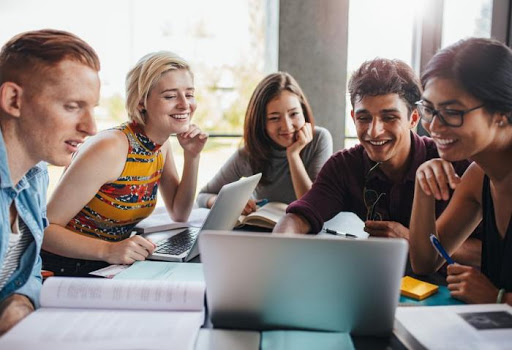 মায়ের কাছে একটি চিঠি লিখ।
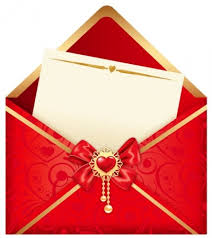 কয়েকটি ছবি দেখি
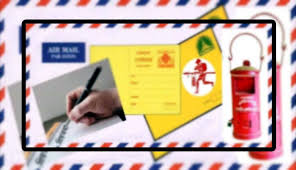 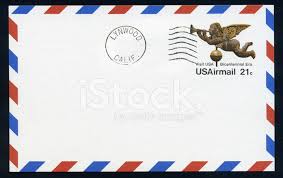 মূল্যায়ন
উত্তর ভুল হয়েছে
উত্তর ভুল হয়েছে
উত্তর ভুল হয়েছে
উত্তর ভুল হয়েছে
উত্তর সঠিক হয়েছে
উত্তর ভুল হয়েছে
উত্তর ভুল হয়েছে
উত্তর সঠিক হয়েছে
1। একটি চিঠির মূলত কয়টি অংশ  ?
ক)  ২টি
ঘ)  ৫টি
গ)  ৪টি
খ)  ৩টি
২।  ব্যক্তিগত চিঠির মূলত কয়টি অংশ ?
ক)  ৫টি
খ)  ৬টি
গ)  ৭টি
ঘ) ৮টি
৩। শিরোনাম কোথায়   লিখতে হয়? খামের উপর / খামের ভিতর
বাড়ীর কাজ
জীবনের লক্ষ্য জানিয়ে বন্ধুর কাছে পত্র লিখে আনবে।
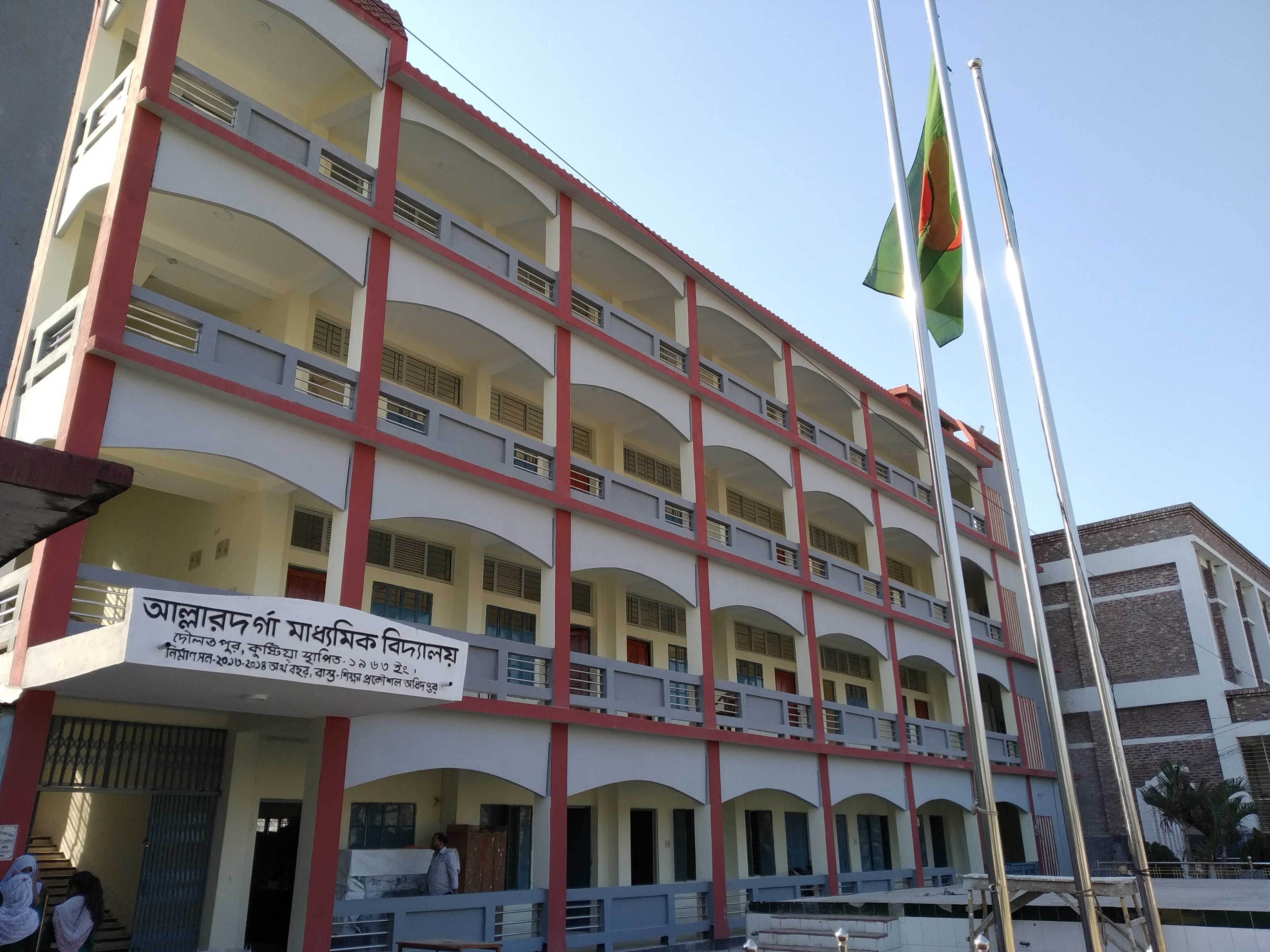 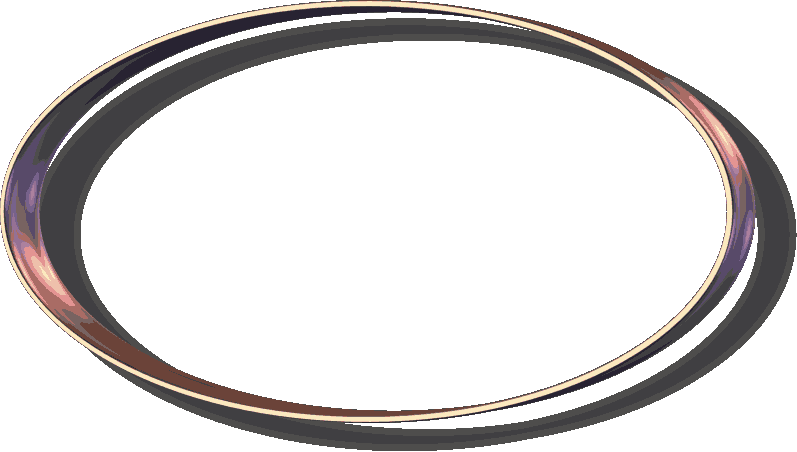